Τι κάνω όταν ένα παιδί έχει το παιχνίδι με το οποίο θέλω να παίξω
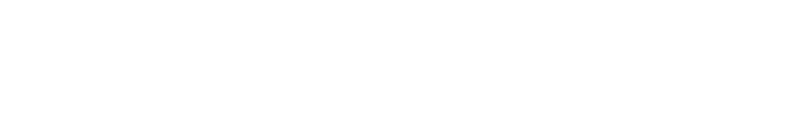 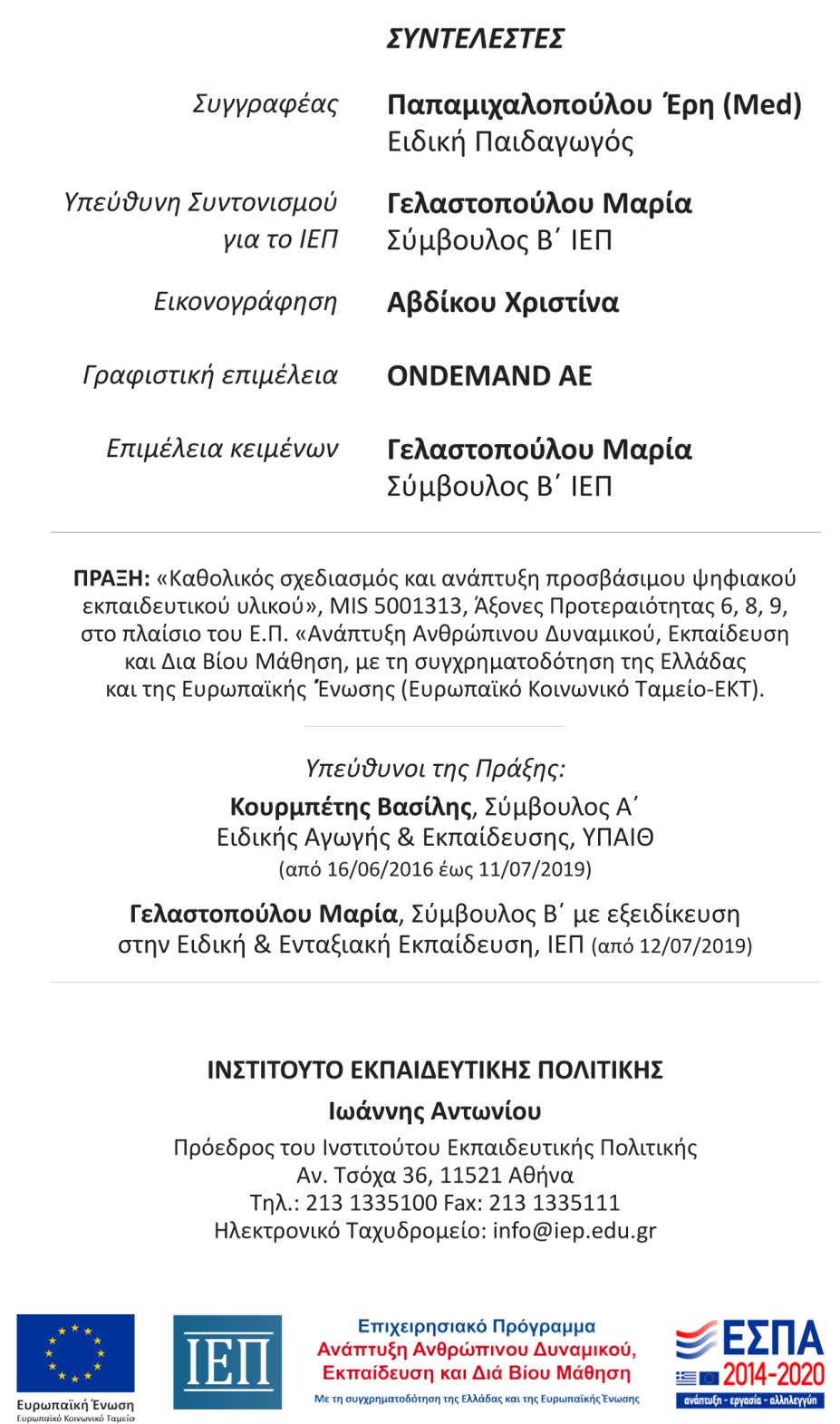 Τα παιχνίδια του σχολείου ανήκουν σε όλα τα παιδιά.
Τα παιχνίδια του σχολείου τα μοιράζονται όλα τα παιδιά.
Ένα παιδί μπορεί να παίξει με όποιο παιχνίδι θέλει, αρκεί να μην το κρατάει κάποιο άλλο παιδί ή παίζει με αυτό.
Όταν ένα παιδί κρατάει ένα παιχνίδι ή παίζει με αυτό, σημαίνει ότι δεν μπορώ να του το πάρω.
Είναι σημαντικό να τηρείται αυτός ο κανόνας.
Αν ένα παιδί έχει στα χέρια του ή παίζει με το παιχνίδι που θέλω να παίξω κι εγώ, μπορώ να το πλησιάσω και να το ζητήσω ευγενικά.  Μια καλή ιδέα είναι να πω «Μπορώ να παίξω με το παιχνίδι αυτό;».
Αν το παιδί έχει τελειώσει με το παιχνίδι ή το έχει βαρεθεί και θέλει να παίξει με κάποιο άλλο, τότε είναι πιθανό να μου το δώσει.
Αν το παιδί θέλει να συνεχίσει να παίζει με το ίδιο παιχνίδι, πιθανότατα δεν θα θελήσει να μου το δώσει.
Θα προσπαθήσω να περιμένω ήρεμα να τελειώσει το παιδί με αυτό το παιχνίδι, για να το πάρω εγώ.
Καλό είναι να απασχοληθώ με κάποιο άλλο παιχνίδι, μέχρι να έρθει η σειρά μου να το πάρω εγώ.
Έτσι, θα είμαστε όλοι χαρούμενοι και δεν θα υπάρχουν τσακωμοί.